День цивільного захисту Захисти себе та інших
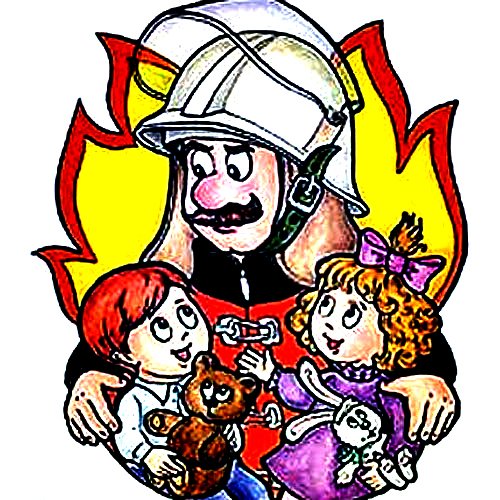 Підготувала Тетяна Ткач
Цивільний захист
Цивільний захист - це функція держави, спрямована на захист населення, територій, навколишнього природного середовища та майна від надзвичайних ситуацій шляхом запобігання таким ситуаціям, ліквідації їх наслідків і надання допомоги постраждалим у мирний час та в особливий період.
Запобігти, попередити, врятувати – головне завдання Цивільного Захисту.
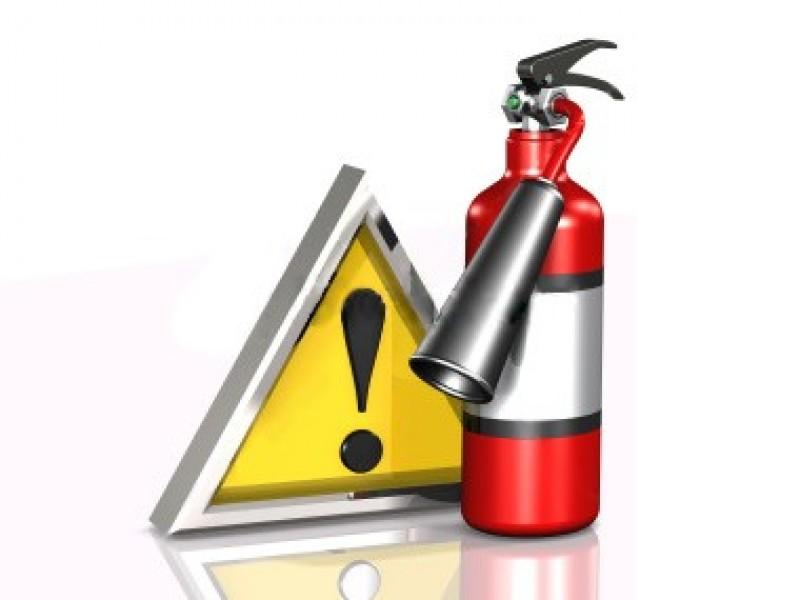 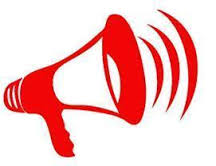 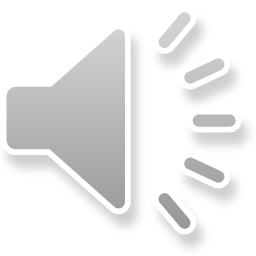 Надзвичайна ситуація
Природного характеру
Техногенного характеру
Соціально – політичного характеру
Воєнного характеру
Щодня у світі фіксують тисячі подій,під час яких відбувається порушення нормальних умов життя і діяльності людей
Стихійні лиха
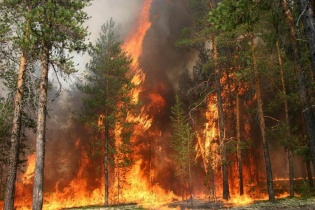 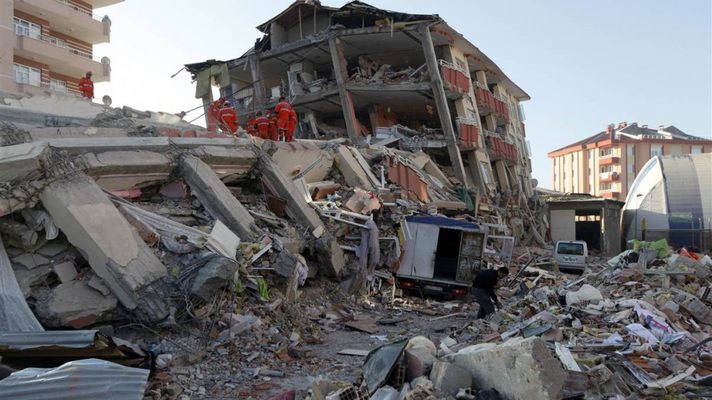 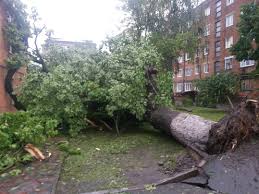 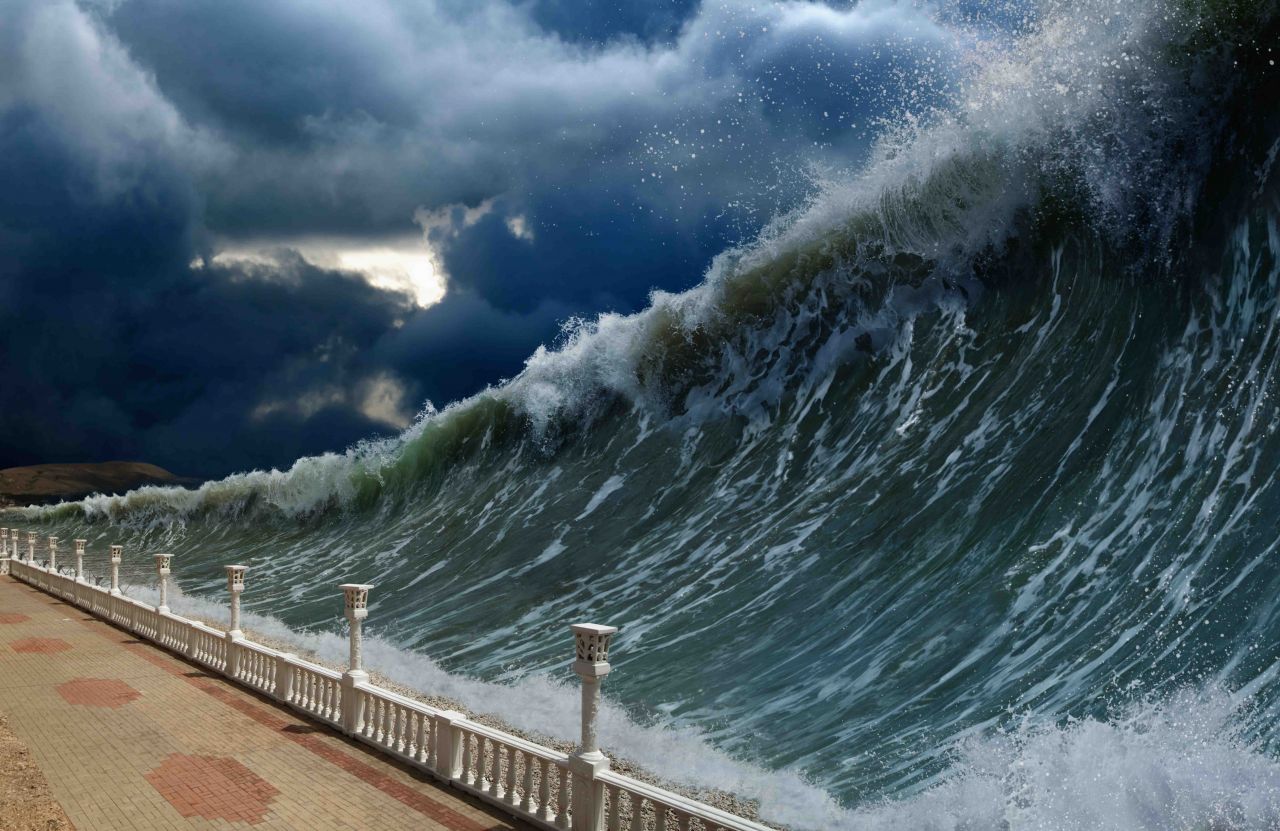 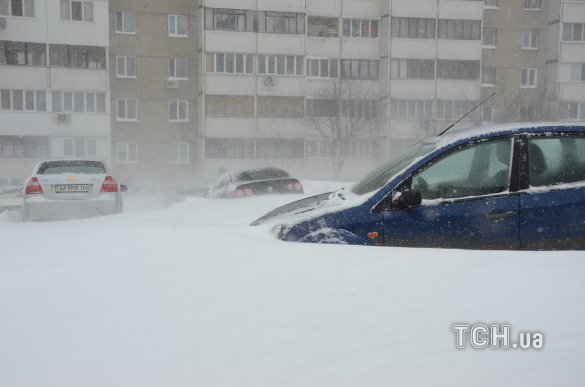 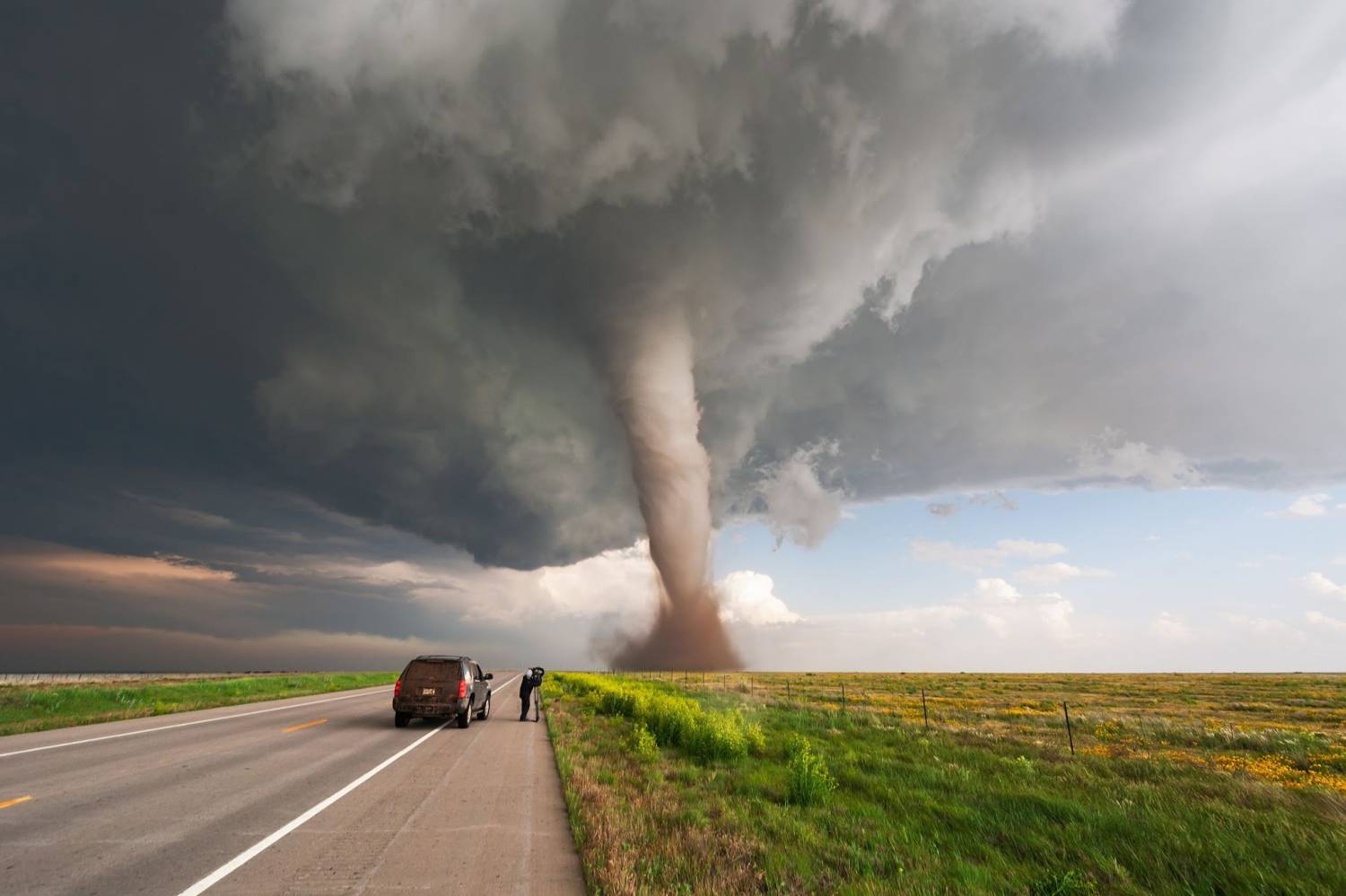 Аварії    Катастрофи
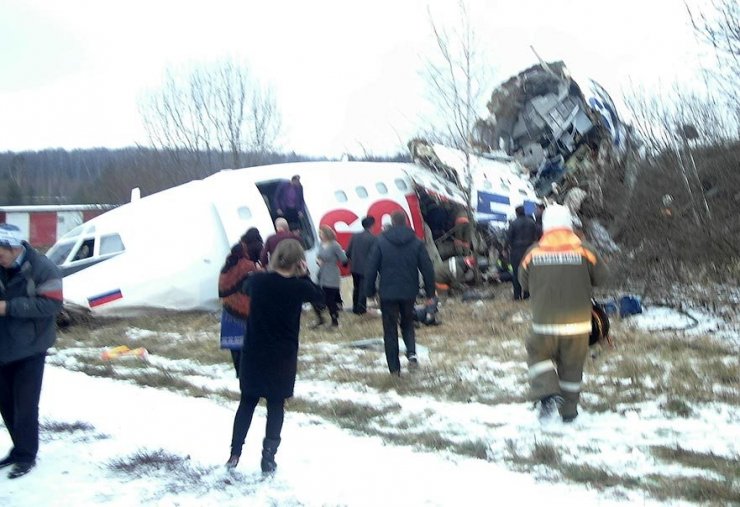 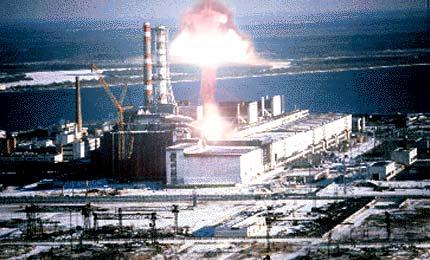 Засоби захисту
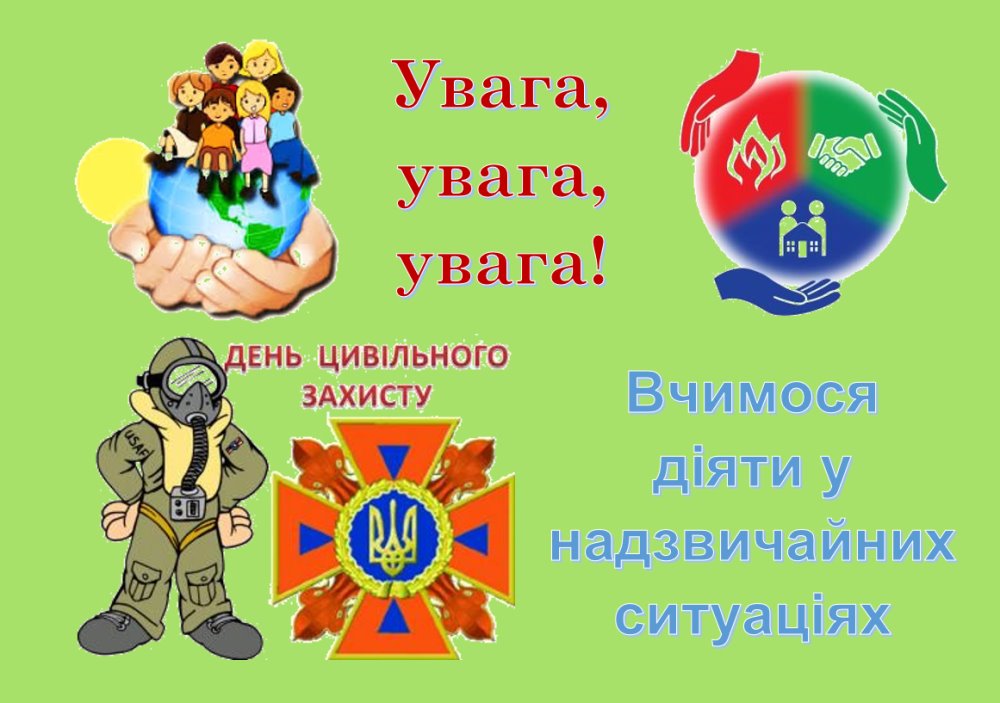 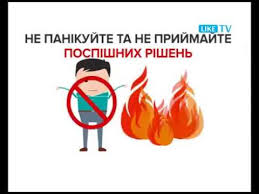 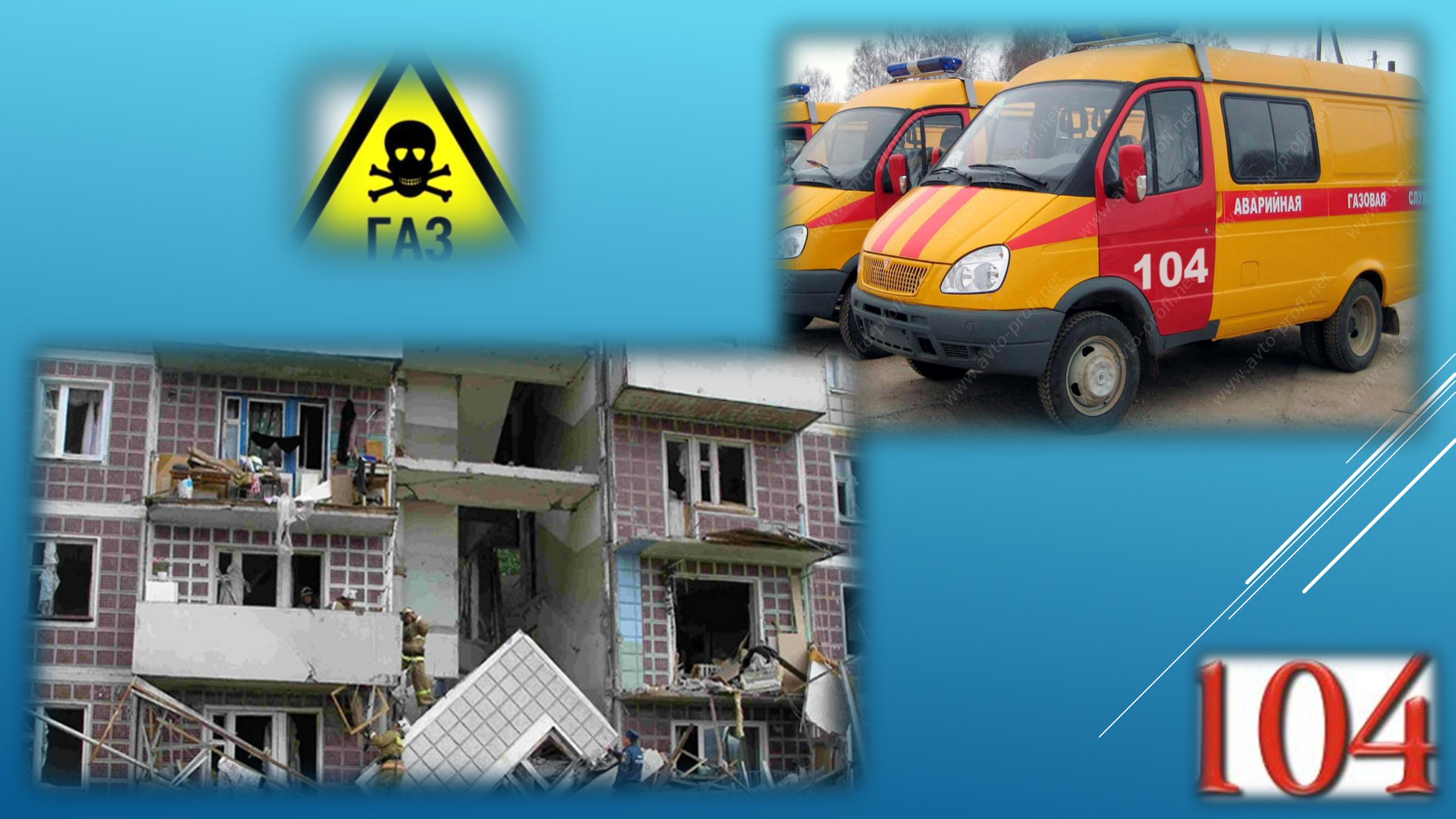 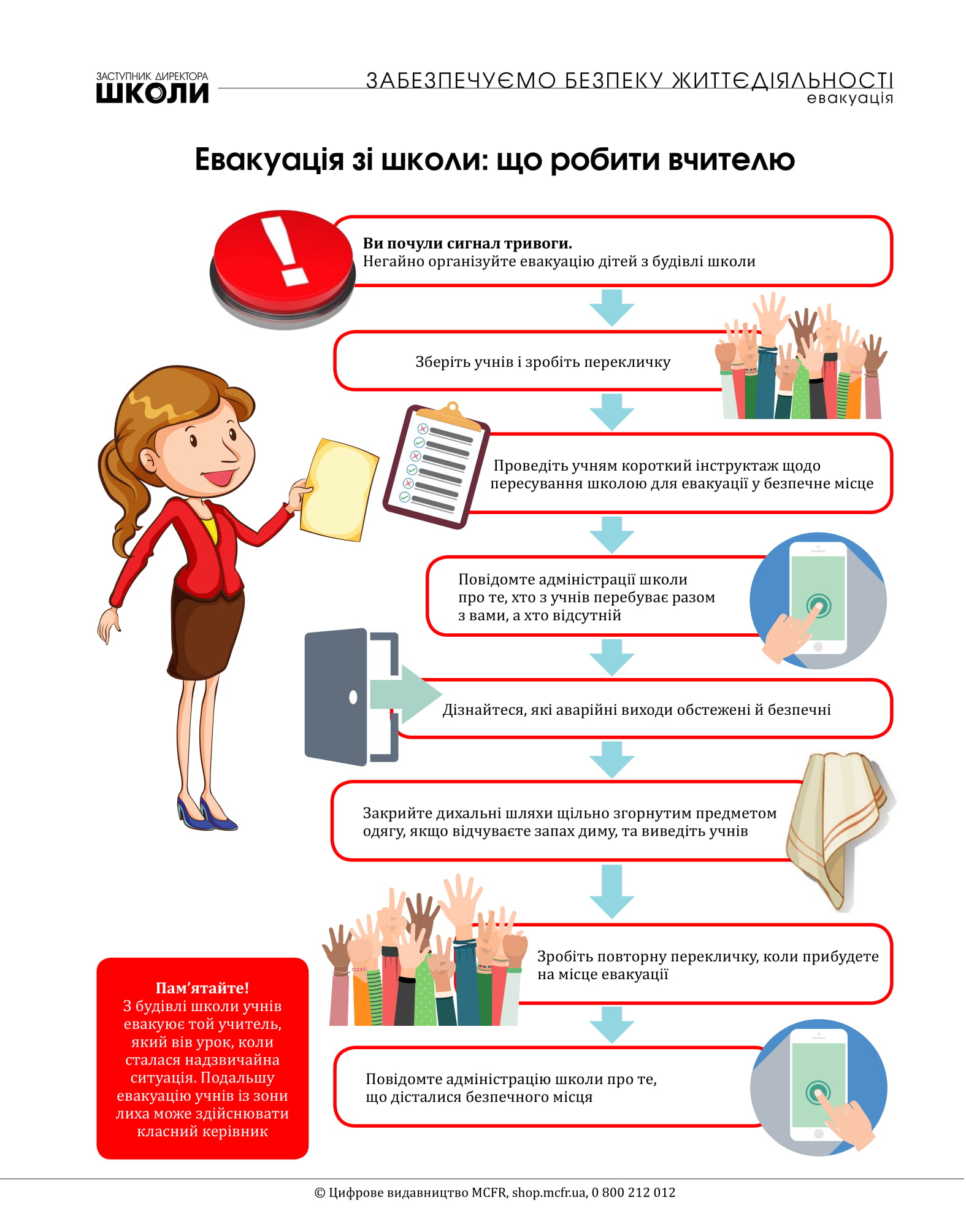 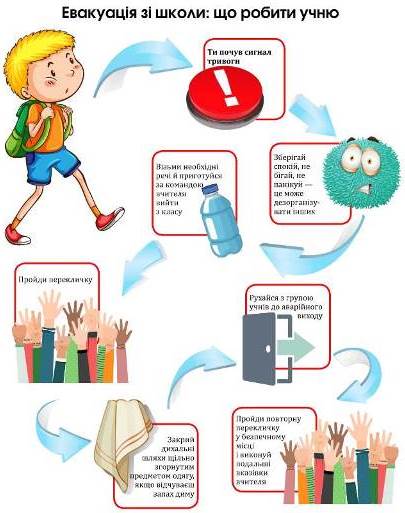